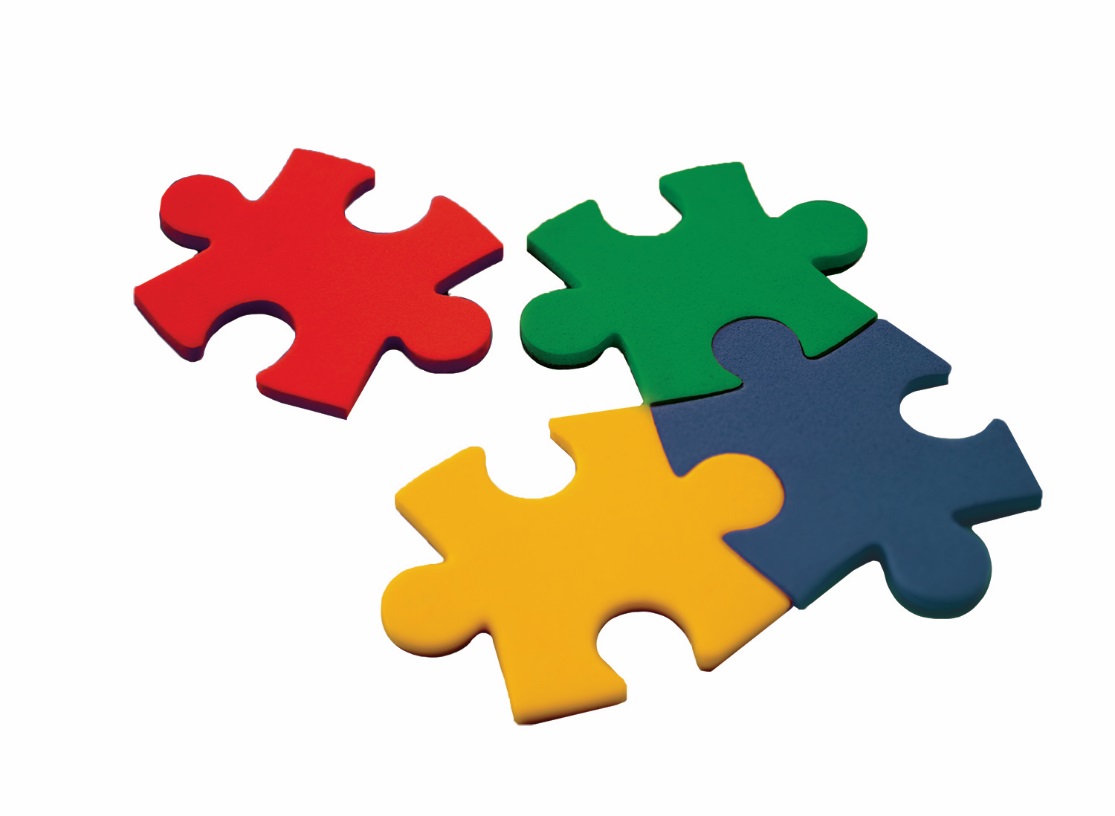 Selbsthilfeförderung der Krankenkassen/-verbände in NRW ab 2021
2021-01-21Dirk Ebertz BKK ARGE NRW
Änderung des § 20h SGB V seit 01.01.2020
Seit 2020 wird 70% des Budgets (anstatt wie bis 2019  50%) für die Pauschalförderung zur Verfügung gestellt 

30% (anstatt wie bis 2019 50%) verbleiben den Krankenkassen noch für die Projektförderung

Die Pauschalförderung wurde ab 2020 um Maßnahmen erweitert

Es gab ab dem 01.01.2020 also eine Budget-Verschiebung
2021-01-21Dirk Ebertz BKK ARGE NRW
Pauschalförderung in Duisburg; Verwendungsnachweise 2020; evtl. Auswirkungen durch Corona-Pandemie
Verwendungsnachweis/e 2020 sind bis spätestens 31.03.2021 bei der fördernden Kasse/n einzureichen

Sollten Sie sich bezüglich des Verwendungsnachweises für 2020 unsicher sein, weil Corona-bedingt im Jahr 2020 evtl. Veränderungen bei den Kosten entstanden sind gegenüber der ursprünglichen Planung, oder ihre Maßnahme im Jahr 2020 nicht durchgeführt wurde und in das Jahr 2021 verschoben wird oder gänzlich entfällt, wenden Sie sich an die für die Pauschalförderung Duisburg zuständige BKK ARGE NRW, Dirk Ebertz.
2021-01-21Dirk Ebertz BKK ARGE NRW
Selbsthilfeförderung in Duisburg 2021
Das Förderverfahren 2021 hat sich nicht wesentlich geändert gegenüber dem Förderverfahren 2020

Federführung Pauschalförderung 2021 in Duisburg weiter durch BKK ARGE NRW (BAN) 

Projektstandort in Kooperation und Unterstützung des Paritätischen Wohlfahrtsverbandes / der Selbsthilfe-Kontaktstelle Duisburg in Sachen Pauschalförderung

Krankenkassenindividuelle Projektförderung

Beratende Mitwirkung der Selbsthilfe bei Pauschalförderung

Einreichung Verwendungsnachweise 2020!!! (Pauschal- und Projektförderung) bis spätestens 31.03.2021 bei fördernder Kasse unabhängig davon, ob ein Antrag für 2021 gestellt wird!

Der Verwendungsnachweis 2020 ist von 2 Gruppenmitgliedern zu unterschreiben
2021-01-21Dirk Ebertz BKK ARGE NRW
Pauschalförderung in NRW 2021
Das Budget nach § 20h SGB V 2021 beträgt 1,19 € pro Versichertem 

Auf die Pauschalförderung entfallen 70% = 0,83 € pro Versichertem 

Rund 17 % davon fließen in das Pauschalförderbudget für die regionalen Selbsthilfegruppen = 0,20 € pro Versichertem (in 2021). Hinzukommen Zusatzmittel einzelner Krankenkassen.
2021-01-21Dirk Ebertz BKK ARGE NRW
Pauschalförderung 2021 (I)
Anträge müssen bis zum 31.03. im Original bei der federführenden Krankenkasse eingegangen sein 

In Duisburg gehen die Anträge an die Selbsthilfe-Kontaktstelle

Verwendung der auf der Landesebene abgestimmten Formulare 

www.gkv-selbsthilfefoerderung-nrw.de

Antragsfrist ist der 31.03. 

Die Vergabesitzung wird Ende April 2021 stattfinden
2021-01-21Dirk Ebertz BKK ARGE NRW
Pauschalförderung 2021 (II)
Antrag besteht aus zwei Teilen / Anlagen! (Anlage 1 und Anlage 2)

Anlage 1 (wie bisher):
Mietkosten
Büromaterial
Porto
Telefon/Fax/Internet (Neuerstellung und Pflege)
Fachliteratur
Werbemittel (Flyer, Newsletter, Plakate, Roll-Ups usw.)
Weitere Ausgaben, u.a. Kosten für Teilnahme an Gremiensitzungen (Mitgliederversammlungen und Vorstandssitzungen) incl. Fahrkosten, die in diesem Zusammenhang anfallen, Versicherungen, Assistenzen
Software für Telefon- und Videokonferenzen
2021-01-21Dirk Ebertz BKK ARGE NRW
Pauschalförderung 2021 (III)
Anlage 1 ist nur auszufüllen ab einer Antragssumme von 500,01 €!

Anträge bis 500,- € (Anlage 1) werden komplett gefördert

Benötigt die Gruppe mehr Geld für ihre laufenden Kosten (Anlage 1), wird die Mitgliederzahl berücksichtigt. Der Betrag pro Gruppenmitglied richtet sich nach dem vorhandenen Budget.

Wenn es das regionale Budget zulässt kann das Fördergremium Zuschläge beschließen (z.B. Ausgaben für Assistenzen wie Gebärden- und Schriftdolmetscher bei Gehörlosengruppen oder ähnliches)
2021-01-21Dirk Ebertz BKK ARGE NRW
Pauschalförderung 2021 (IV)
Werden darüber hinaus Seminare, Vorträge usw. beantragt muss zusätzlich die Anlage 2 des Antrages auf Pauschalförderung ausgefüllt werden

Selbstorganisierte Seminare, Schulungen, Fortbildungen (und sonstige Aktivitäten wie Vorträge, Workshops, Besuch Fachkliniken)
Seminare, Schulungen, Fortbildungen
Tagungs-, Kongress- und Messebesuche, Messestände

Es handelt sich hier um regelmäßig wiederkehrende selbsthilfebezogene Aktivitäten.

Neu: Pro Maßnahme ist ein Anlagenblatt 2 auszufüllen!
Nochmals der Hinweis: Antragsfrist ist der 31.03.
2021-01-21Dirk Ebertz BKK ARGE NRW
Pauschalförderung 2021 (V)
Verwendungsnachweis Pauschalförderung 2021

Neu: Für die Pauschalförderung 2021 gibt es getrennte Verwendungsnachweise für die Anlage 1 und die Anlage 2
Bis 1.000 Euro (Anlage 1) ist der einfache Verwendungsnachweis einzureichen
Ab 1.000,01 Euro (Anlage 1) ist der detaillierte Nachweis mit Einnahmen- und Ausgabenübersicht einzureichen
Belege sind bis zu 6 Jahre aufzubewahren, da die Krankenkassen/-verbände immer die Möglichkeit haben, die Belege zusätzlich anzufordern

Neu: Für die Maßnahmen 2021 (Anlage 2) ist für jede Maßnahme ein separater Nachweis auszufüllen und einzureichen
2021-01-21Dirk Ebertz BKK ARGE NRW
Projektförderung 2021 für örtliche Gruppen (I)
Projektanträge können nur noch für besondere nicht regelmäßig stattfindende Aktionen gestellt werden. 

Beispielsweise:

Selbsthilfetage
Jubiläen (z.B. mit Vortrag)
Seminare und Tagungen, die über ein Wochenende hinaus gehen
Sonstige gruppenspezifische Vorhaben (z.B. Entwicklung und Erprobung neuer Inhalte und/oder Strategien/Modellcharakter mit eindeutigem Gesundheitsbezug)

Über die Projektförderung entscheidet jede Krankenkasse selbst – bei Fragen sollten sich die Selbsthilfegruppen deshalb direkt an die jeweilige Krankenkasse vor Ort wenden.
2021-01-21Dirk Ebertz BKK ARGE NRW
Projektförderung 2021 für örtliche Gruppen (II)
Keine offizielle Antragsfrist

Anträge schicken an die einzelnen Krankenkassen, die Projektför-derungen durchführen (Ansprechpartner*Innen siehe www.gkv-selbsthilfefoerderung-nrw.de)

Antrag muss vor Projektbeginn eingereicht werden

Vordruck „Finanzierungsplan für Projektförderung“ verwenden (oder ähnliche Aufstellung der Kosten) 

Der Vordruck „Finanzierungsplan für Projektförderung“ ist kein verpflichtender Teil des Antrages auf Projektförderung!
2021-01-21Dirk Ebertz BKK ARGE NRW
Nicht gefördert werden:
Freizeitaktivitäten
	(Ausflüge, Theater- oder Kinobesuche,  Urlaube, Weihnachtsfeiern usw.)

PCs, Laptops, Beamer usw. 

Angebote, die zu den Leistungen der gesetzlichen Krankenkassen gehören (z. B. Funktionstraining  und Reha-Sport (!), Soziotherapie, Therapien, Präventionskurse,…)

Materialien für die o.g. Angebote (also keine Walking-Stöcke, Gymnastikmatten usw. )
2021-01-21Dirk Ebertz BKK ARGE NRW
Selbsthilfeförderung 2021
Weitere Fragen?
	Die Krankenkassen und die Selbsthilfe-Kontaktstelle beraten Sie gern bei weitergehenden Fragen.

Wir bedanken uns für Ihre wertvolle Arbeit und Ihr Engagement, und freuen uns auf eine weiterhin vertrauensvolle Zusammenarbeit und wünschen Ihnen alles Gute.

Vielen Dank für Ihre Aufmerksamkeit.
2021-01-21Dirk Ebertz BKK ARGE NRW